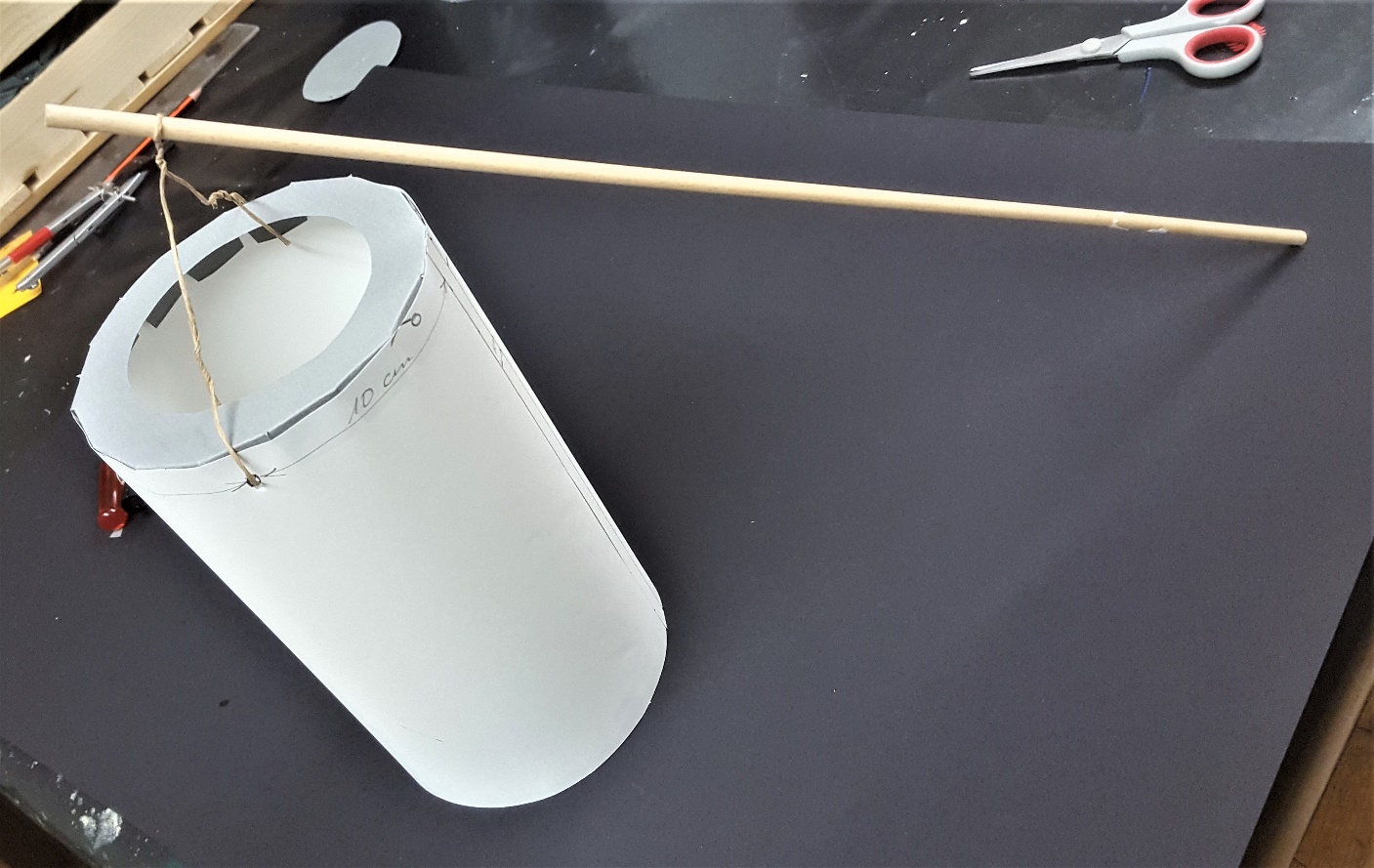 Lampijon na palici
1
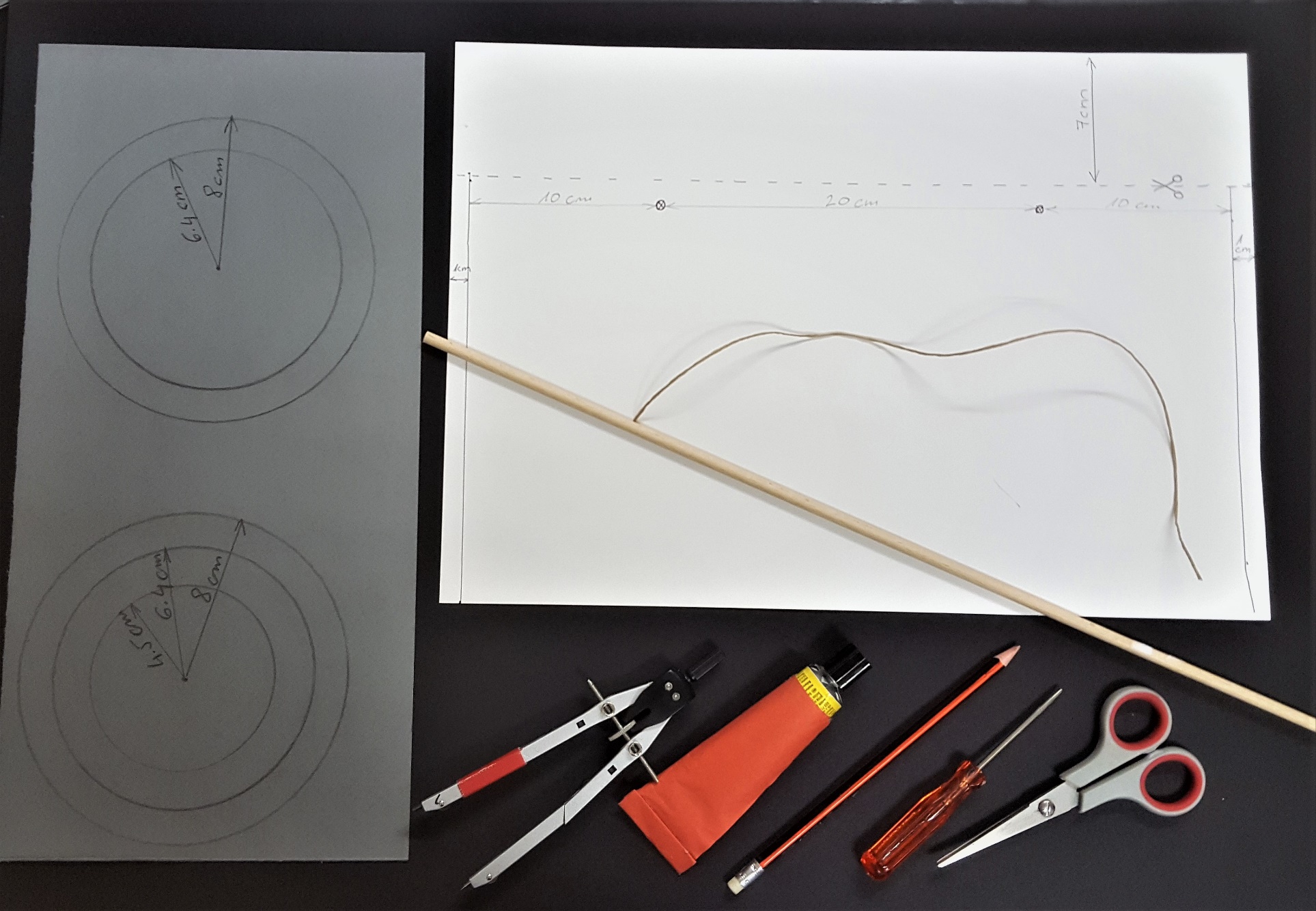 A3
2
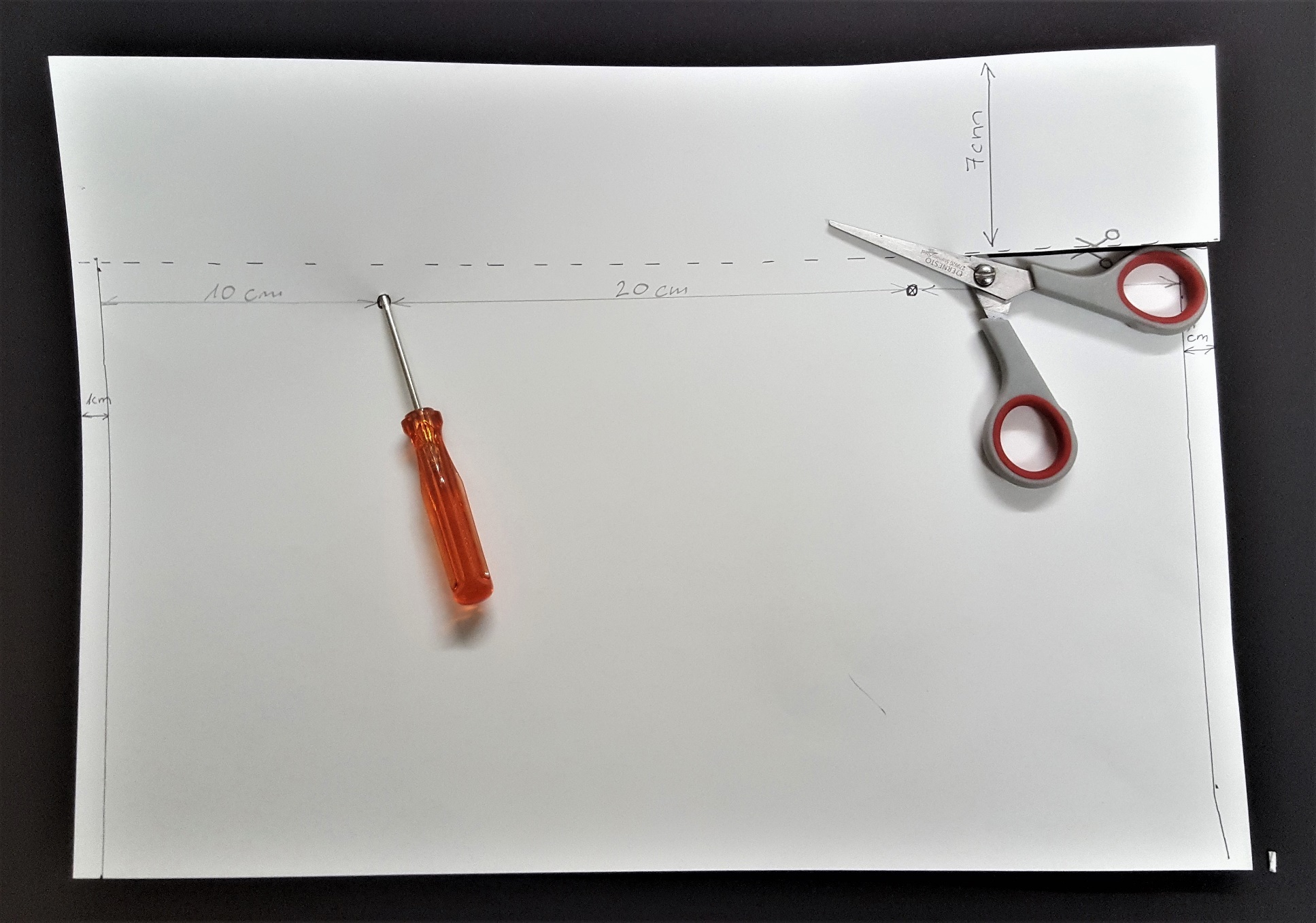 A3
7cm
20cm
10cm
10cm
1cm
3
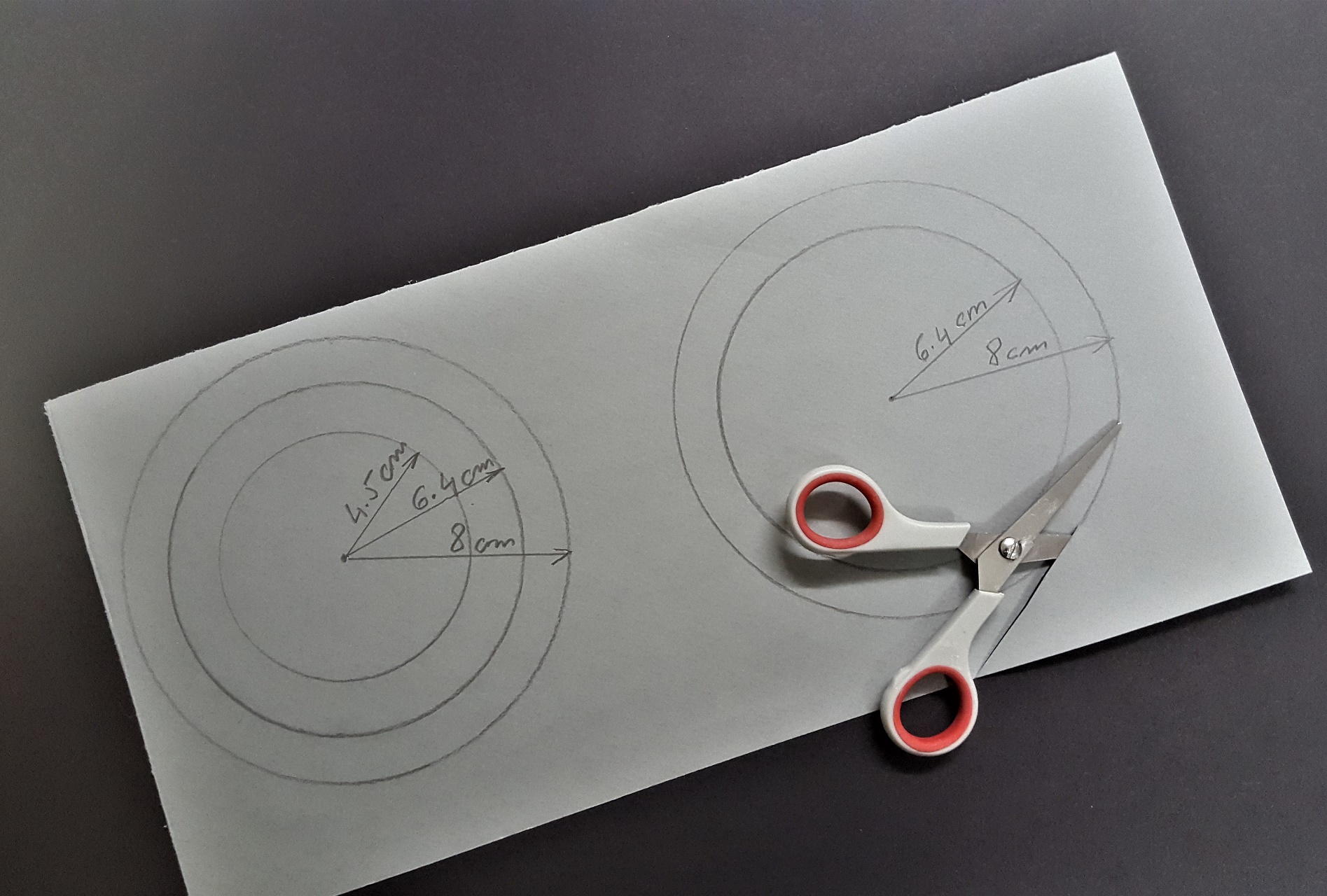 6.4 cm
8 cm
4.5 cm
6.4 cm
8 cm
4
5
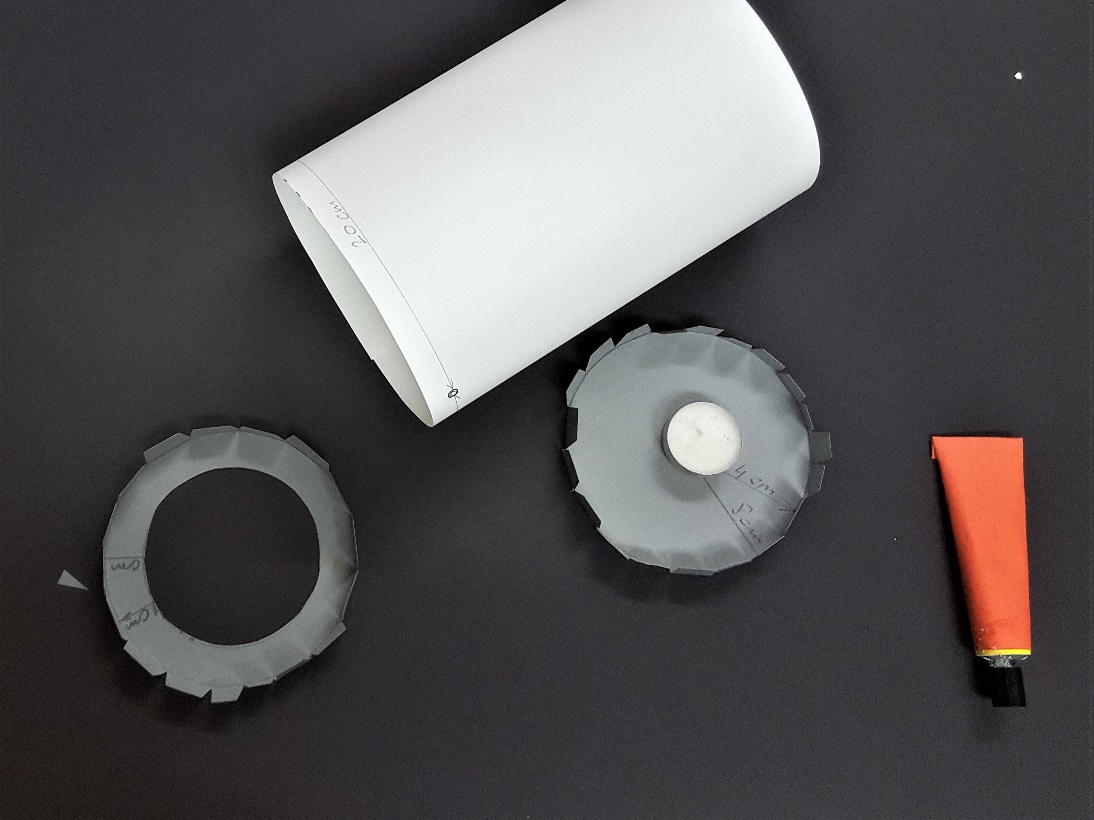 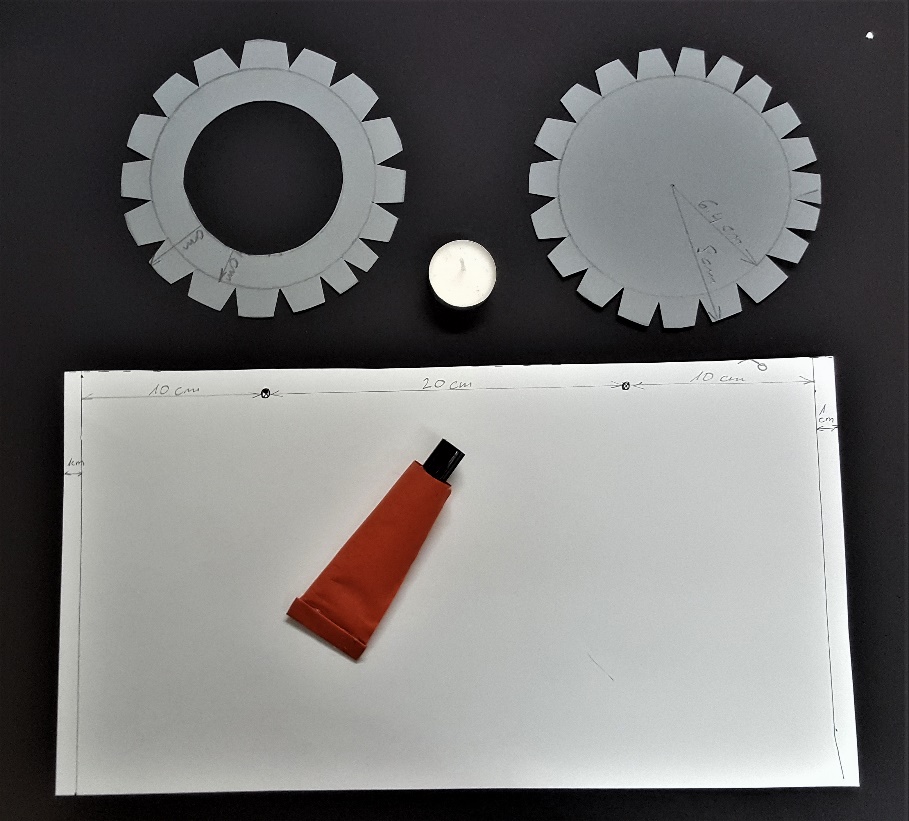 7
6
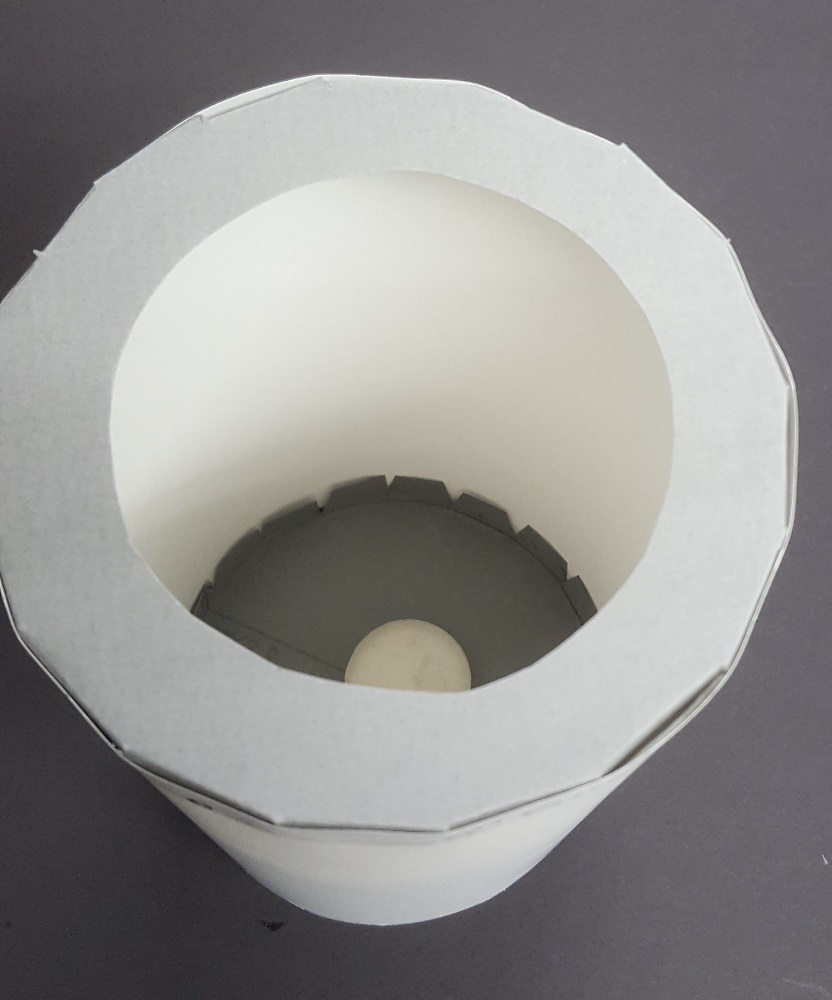 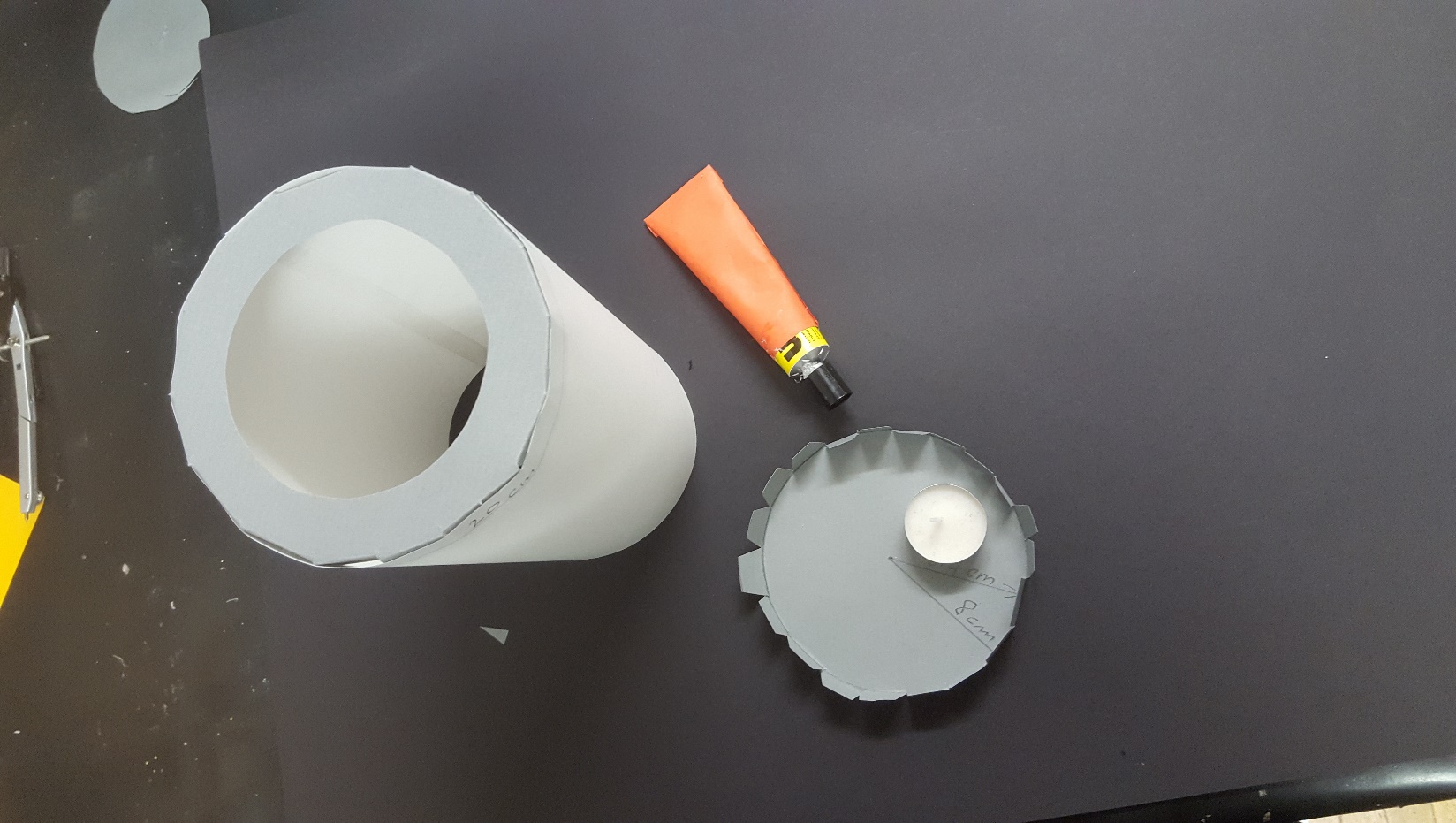 8
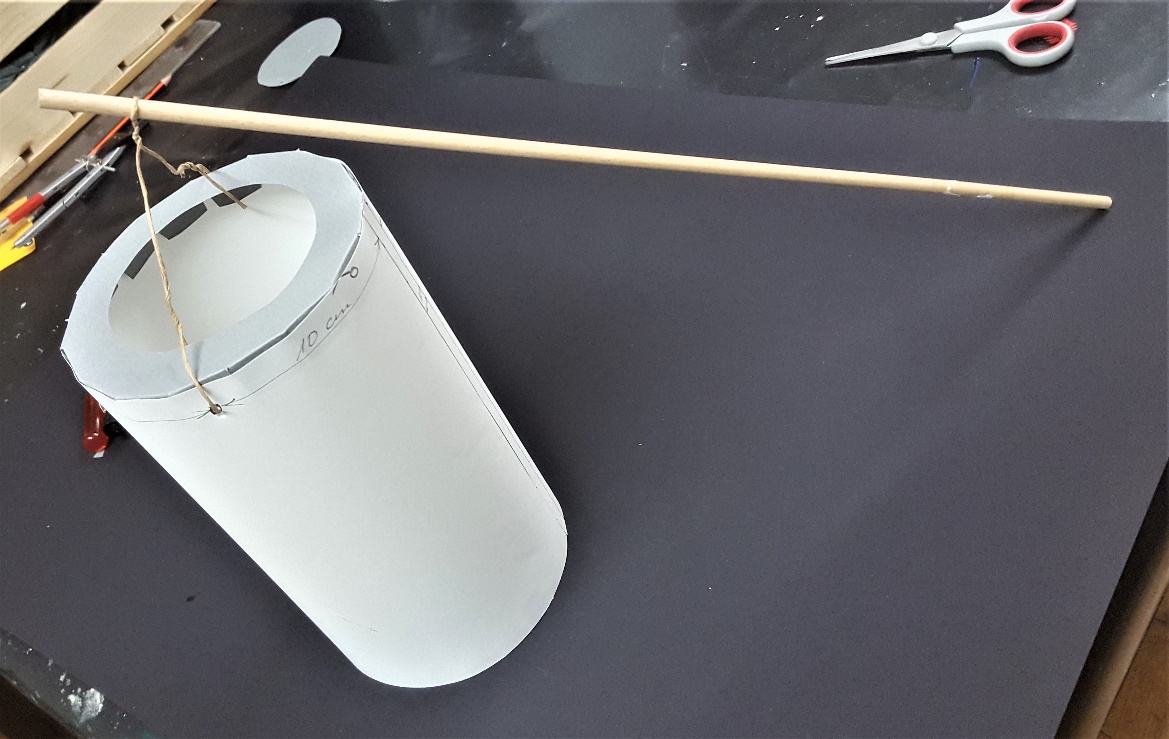 9
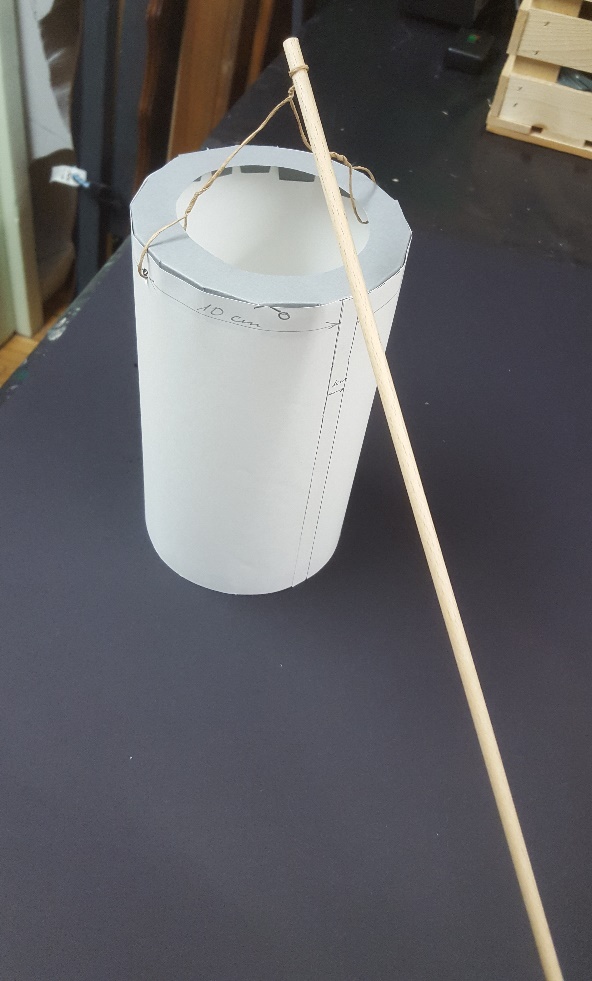